My  Town
NICOTERA   MARINA
PRIMARY      SCHOOL 

DON  LORENZO MILANI 

CLASS   2-3 ^
WELCOME TO NICOTERA MARINA
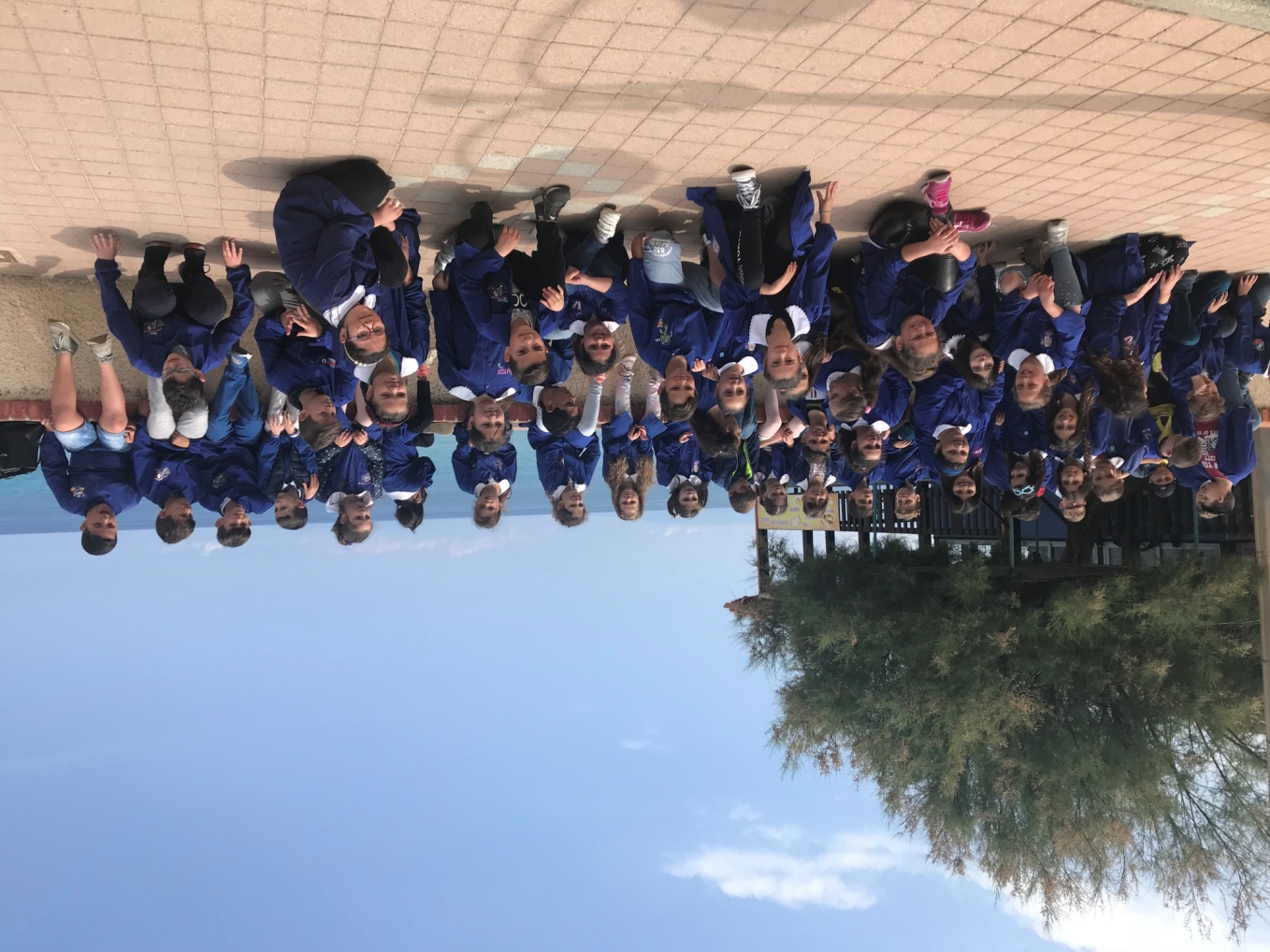 COME TO VISIT US !!!!!!
NICOTERA MARINA IS HERE
.....is the last village in the province of Vibo Valentia.
City of the Mediterranean diet ,from 2015 Nicotera wins the green flag on the beaches.
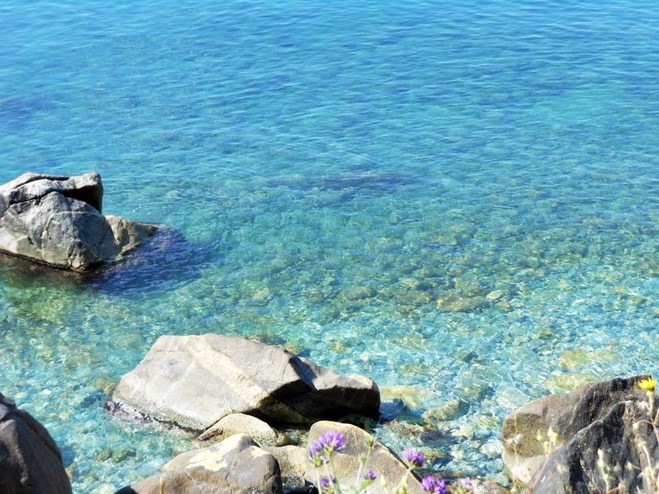 The Mediterranean diet is based on the consumption of fish, legumes, fruits, vegetables and wines.
Nicotera has about  1300 people .
It is a very old town In the 1819 a ship throw away many wood boxes, which contained some statue. There was the statue of the  Immaculate Virgin Mary.
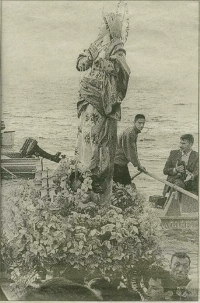 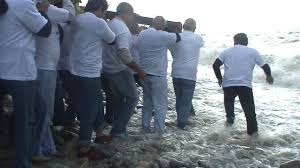 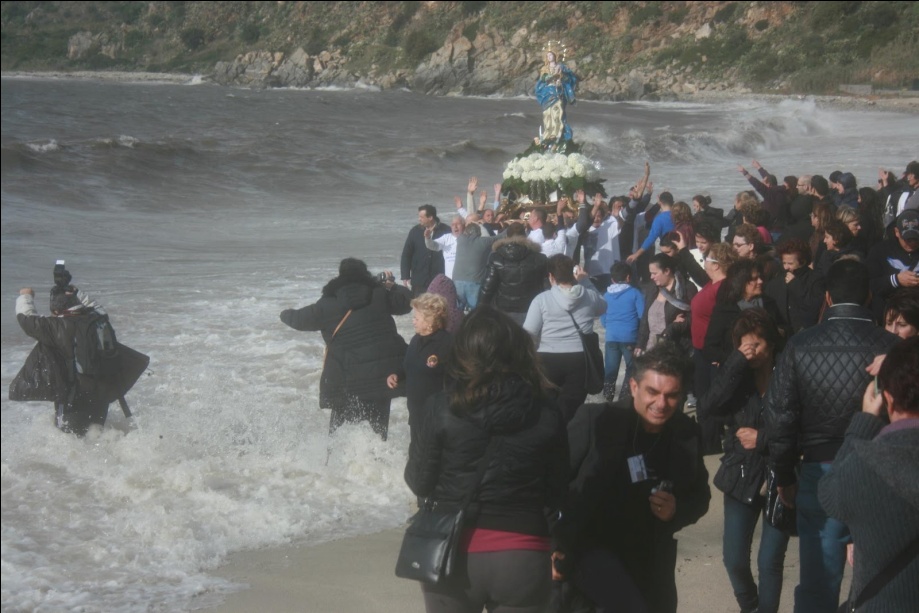 THE FAMOUS CHURCH : VIRGIN MARY IMMACULATE
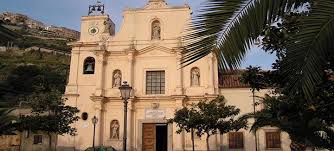 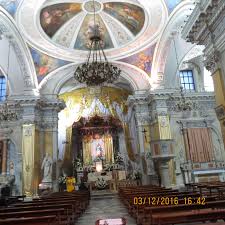 WIND ROSE
NICOTERA MARINA SYMBOL
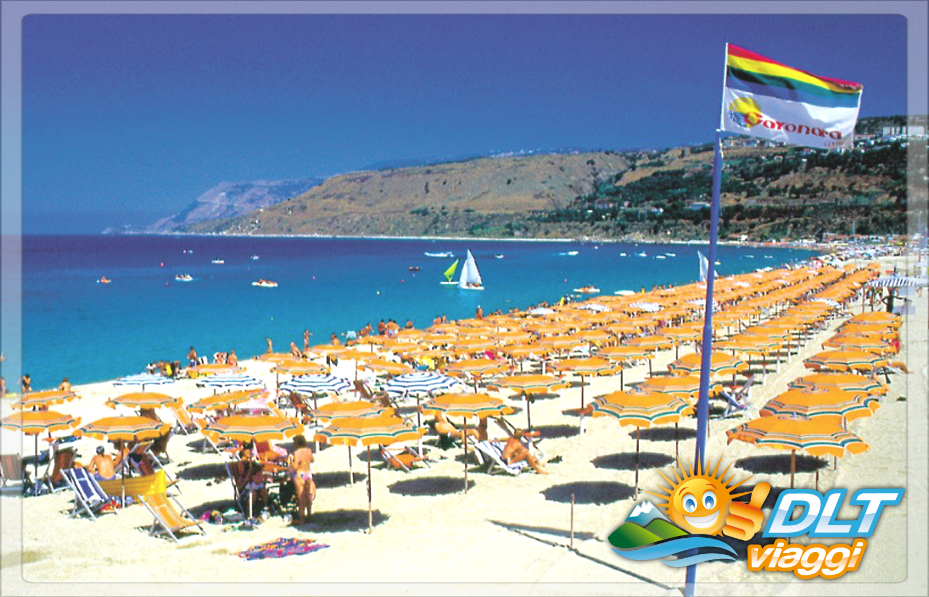 BEACH
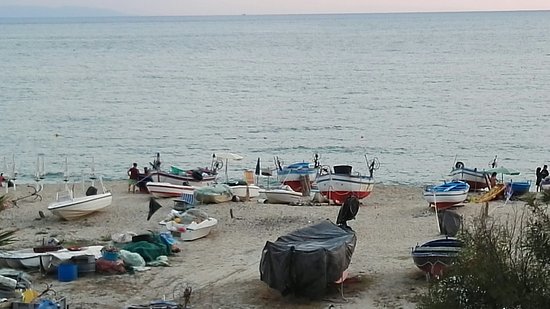 SMALL FISHERMAN BOATS